Gold
Bergbau
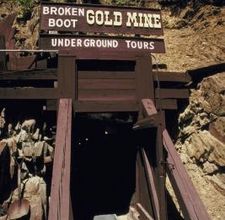 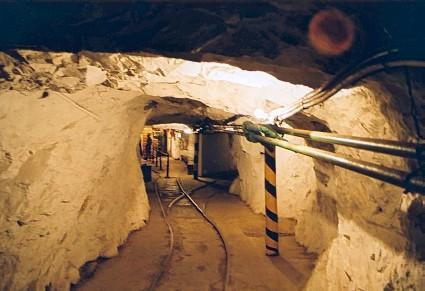 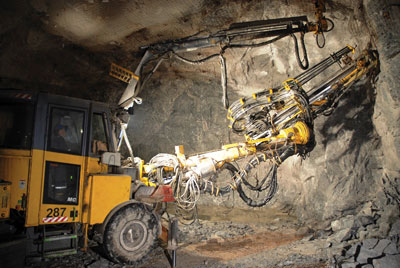 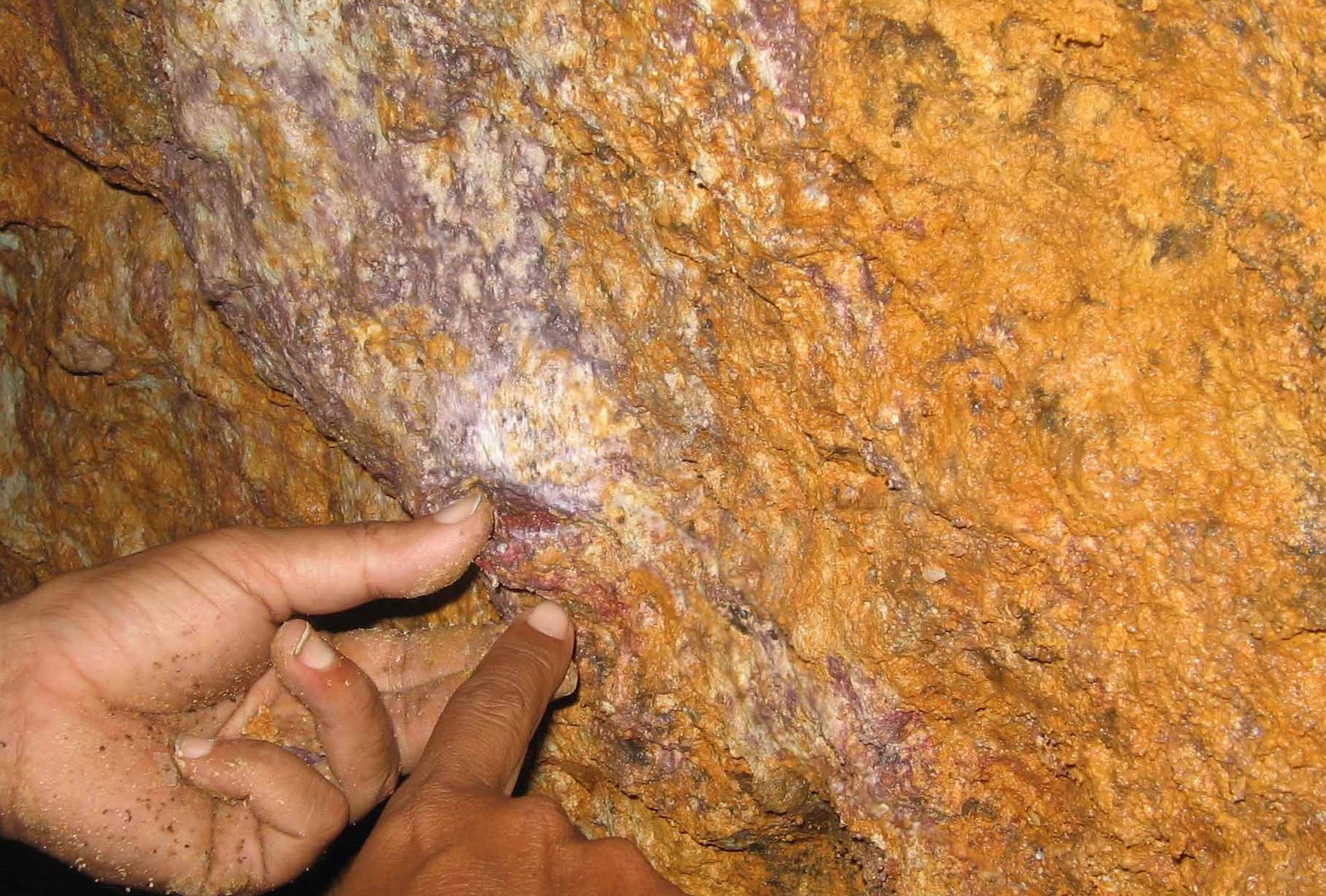 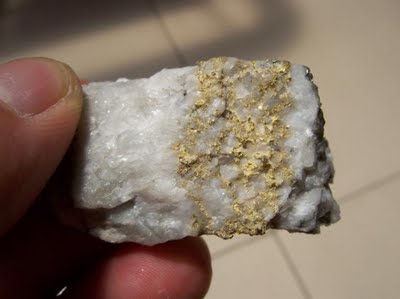 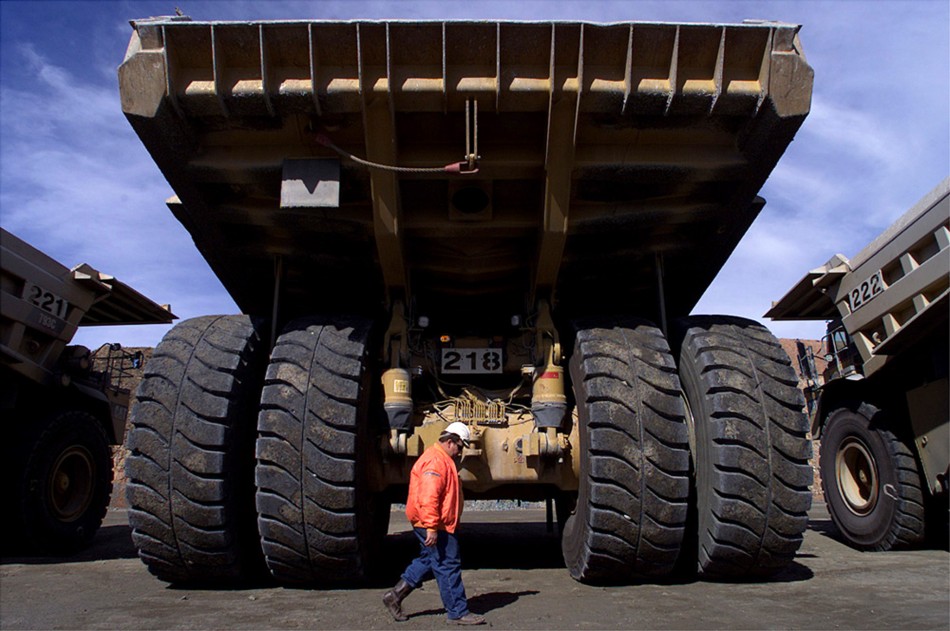 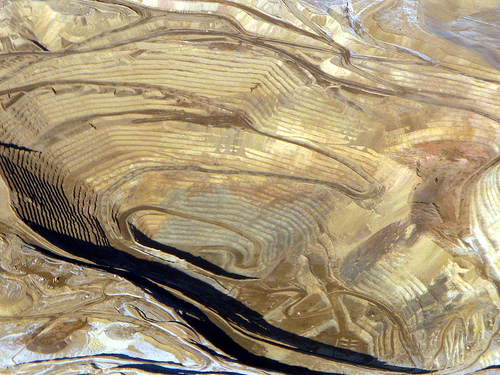 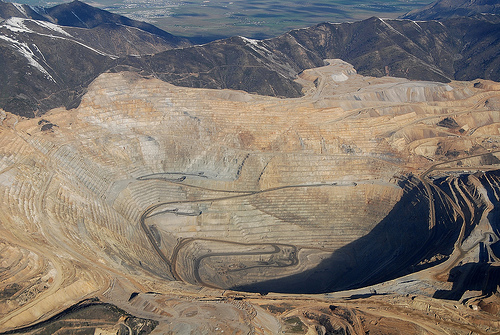 Goldwäsche
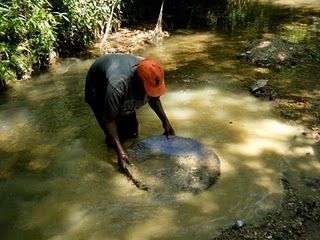 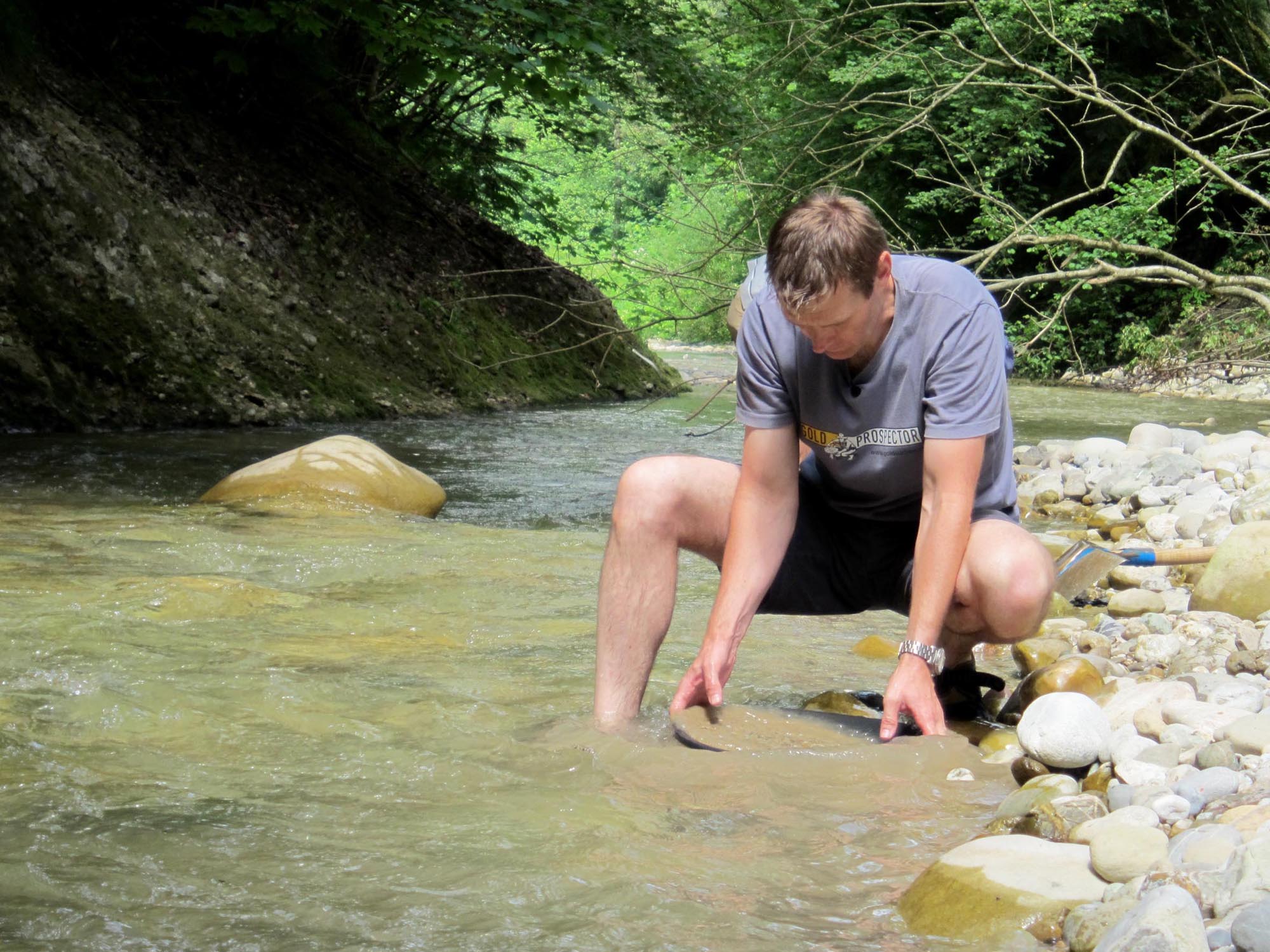 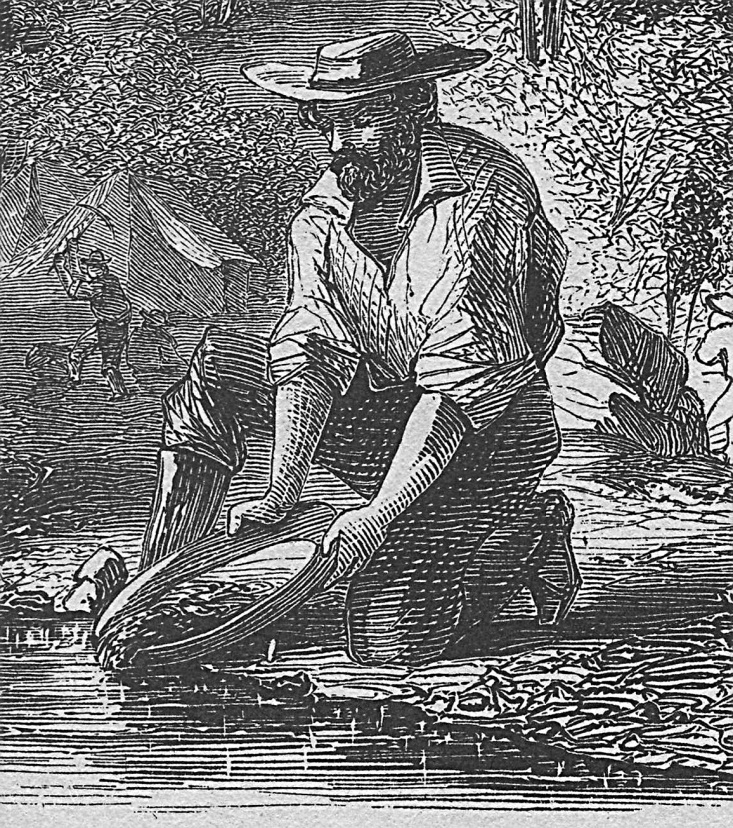 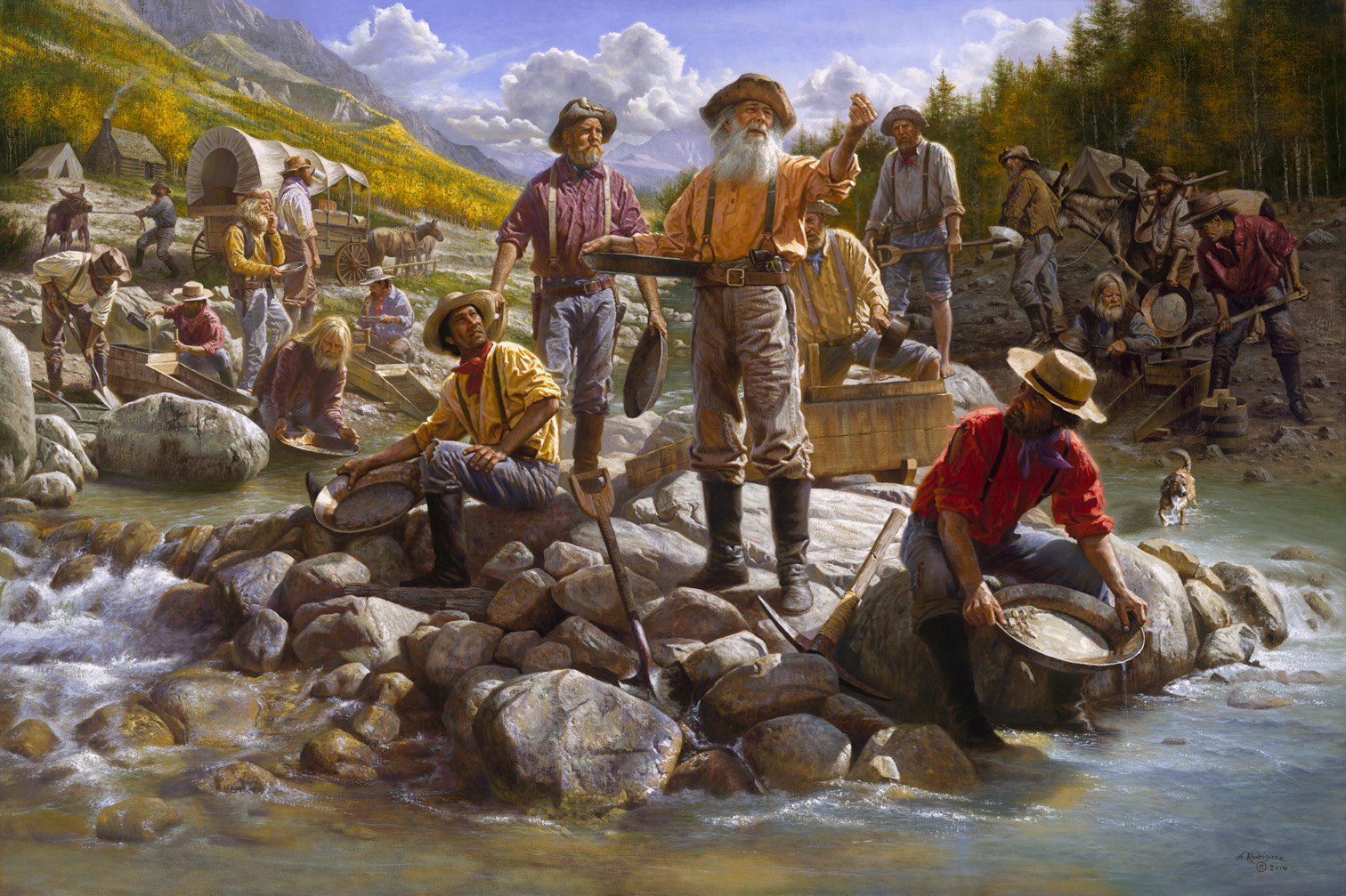 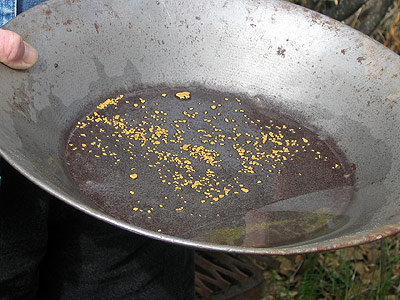 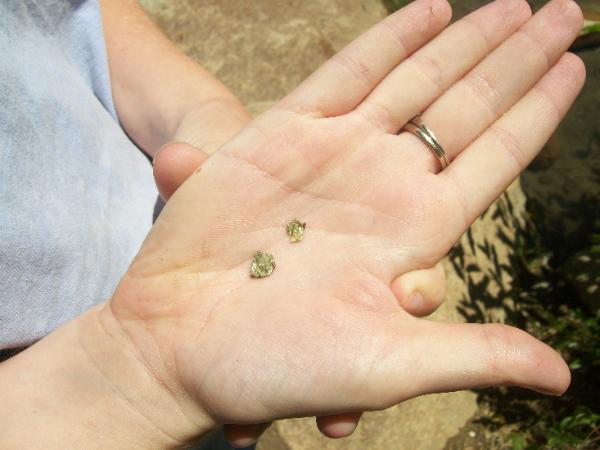 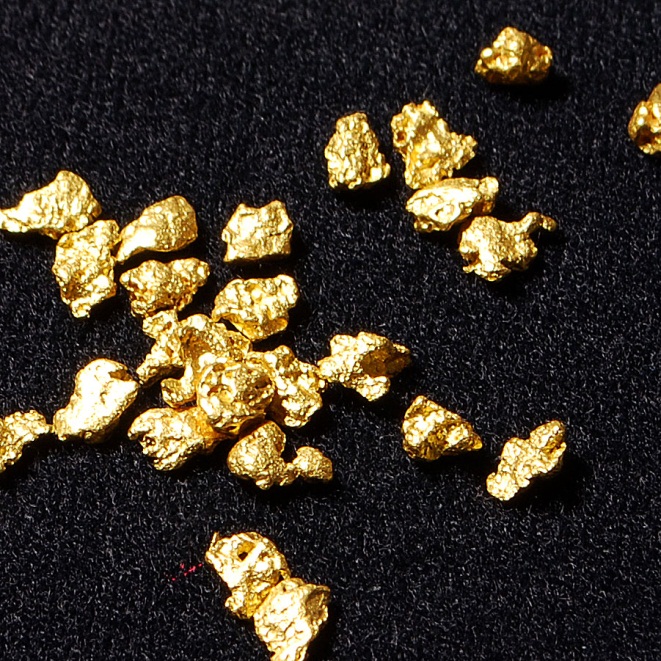 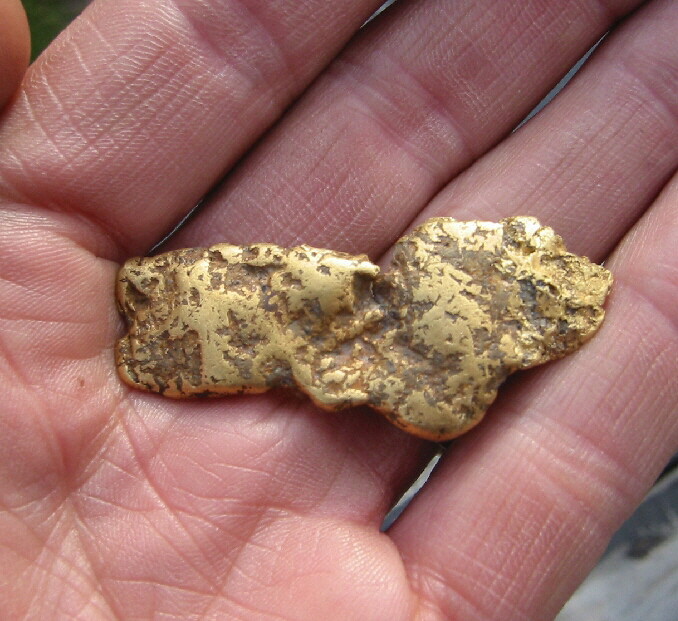 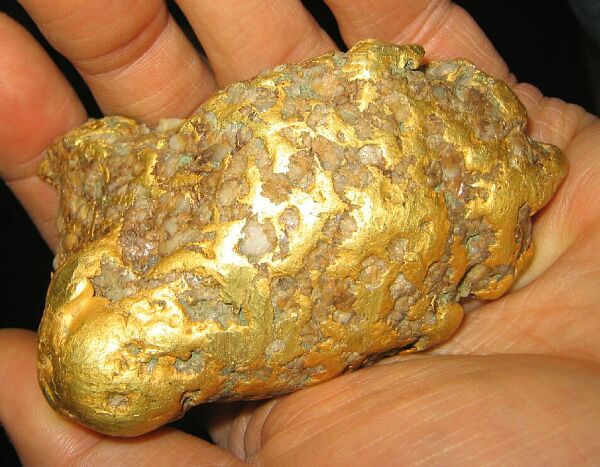 Cyanidlaugerei
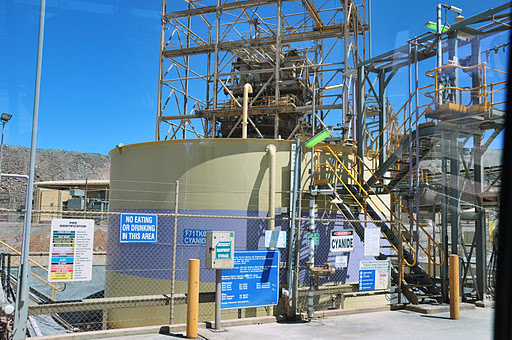 Dicyanoaurat-Komplex
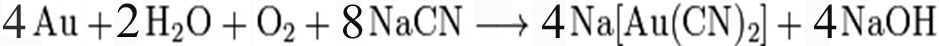 (Oxidation)
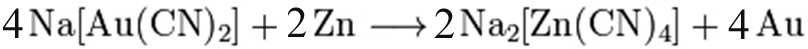 (Reduktion)
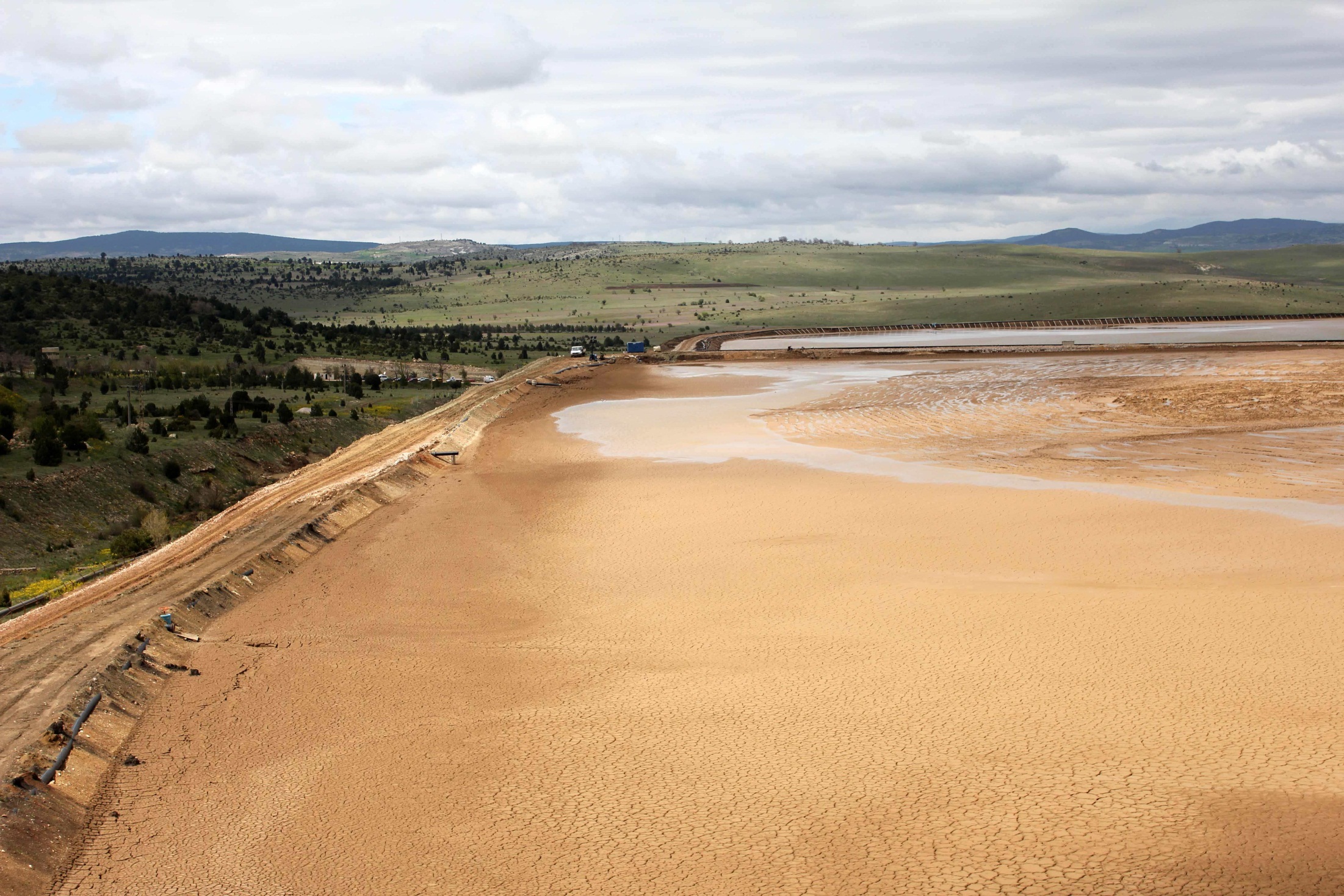 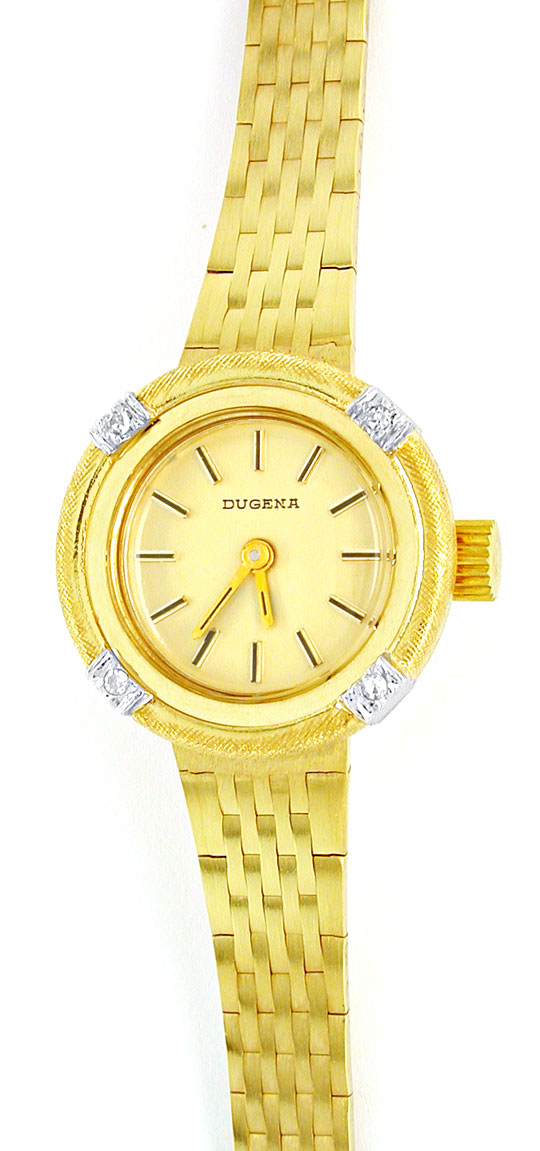 Verwendung:1. Schmuck und Luxus
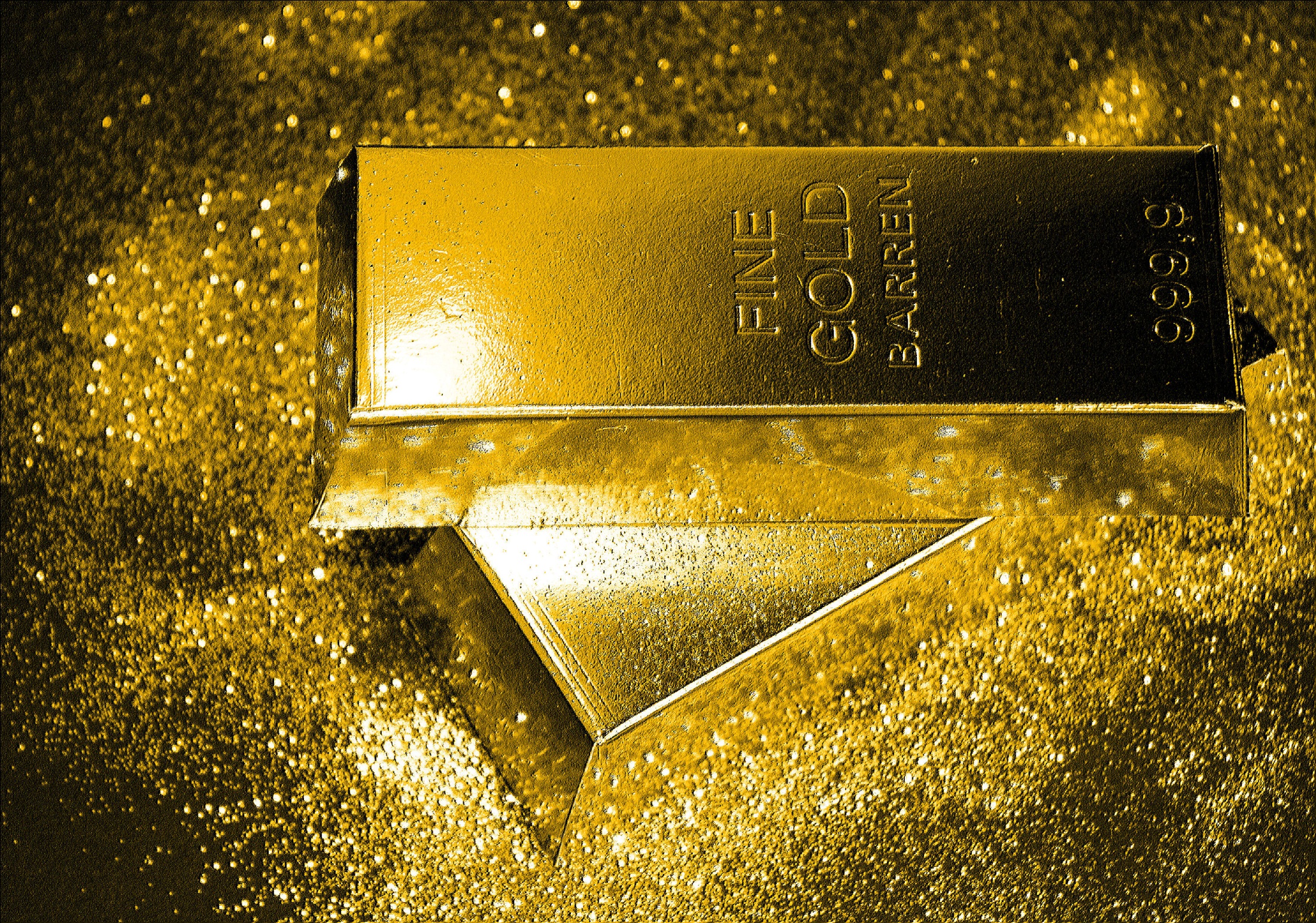 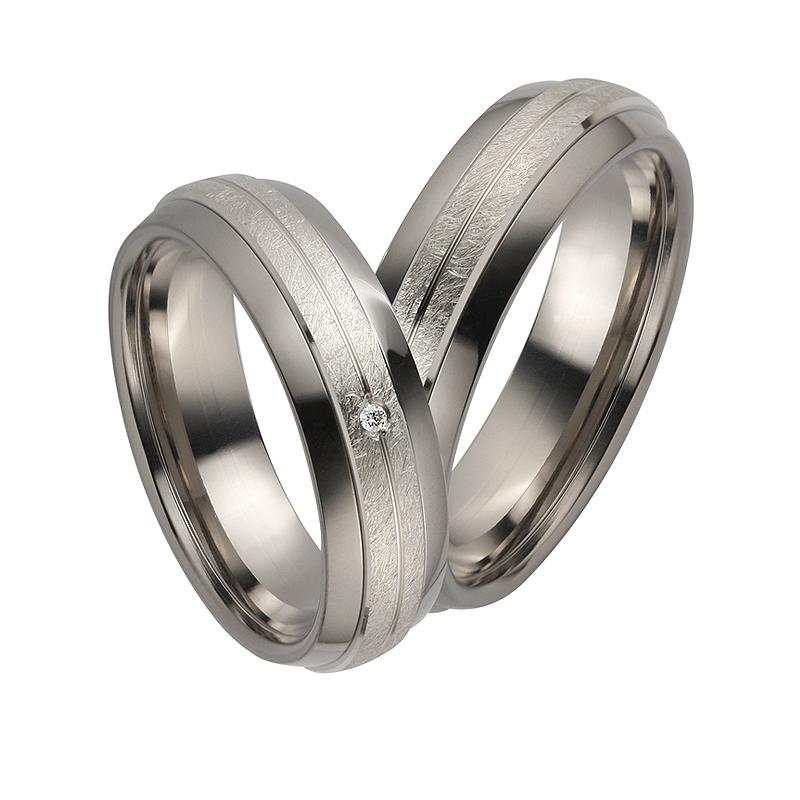 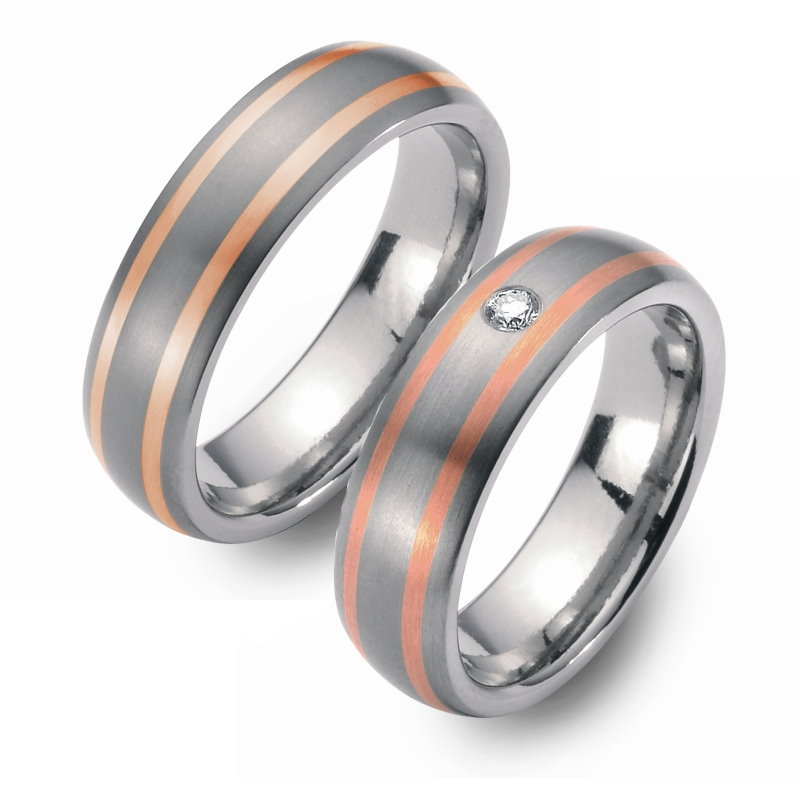 Verwendung:2. Geldanlage
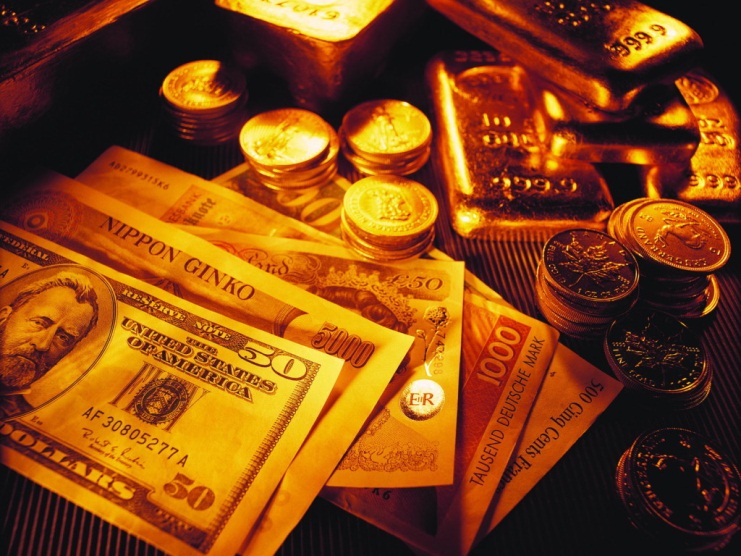 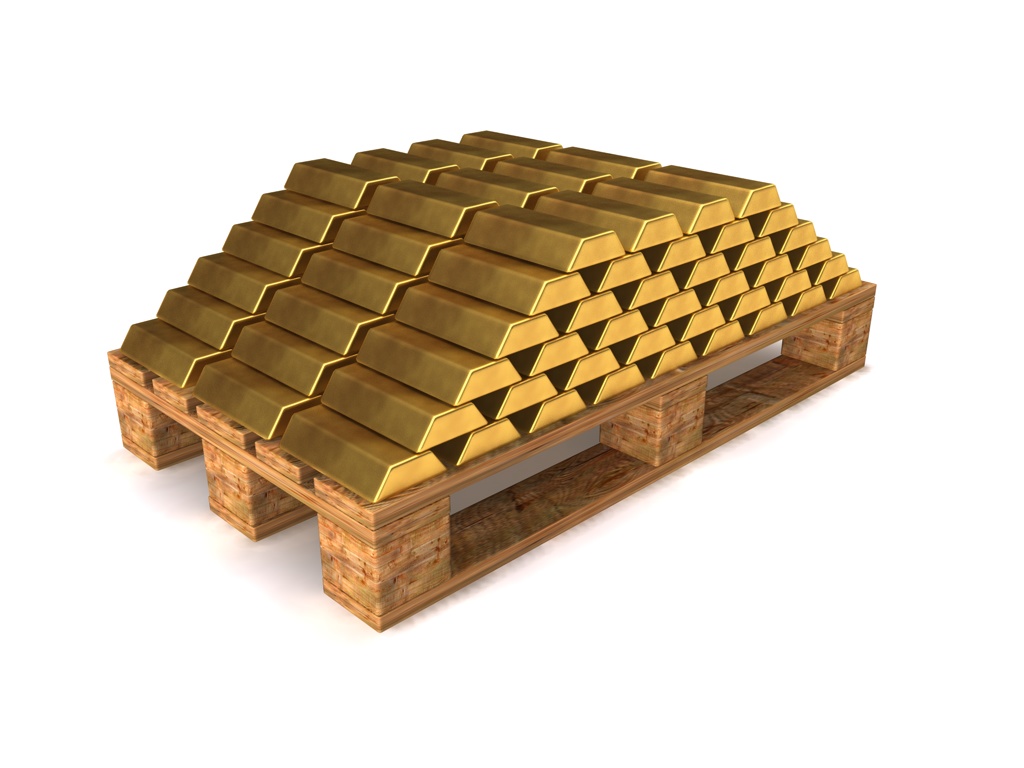 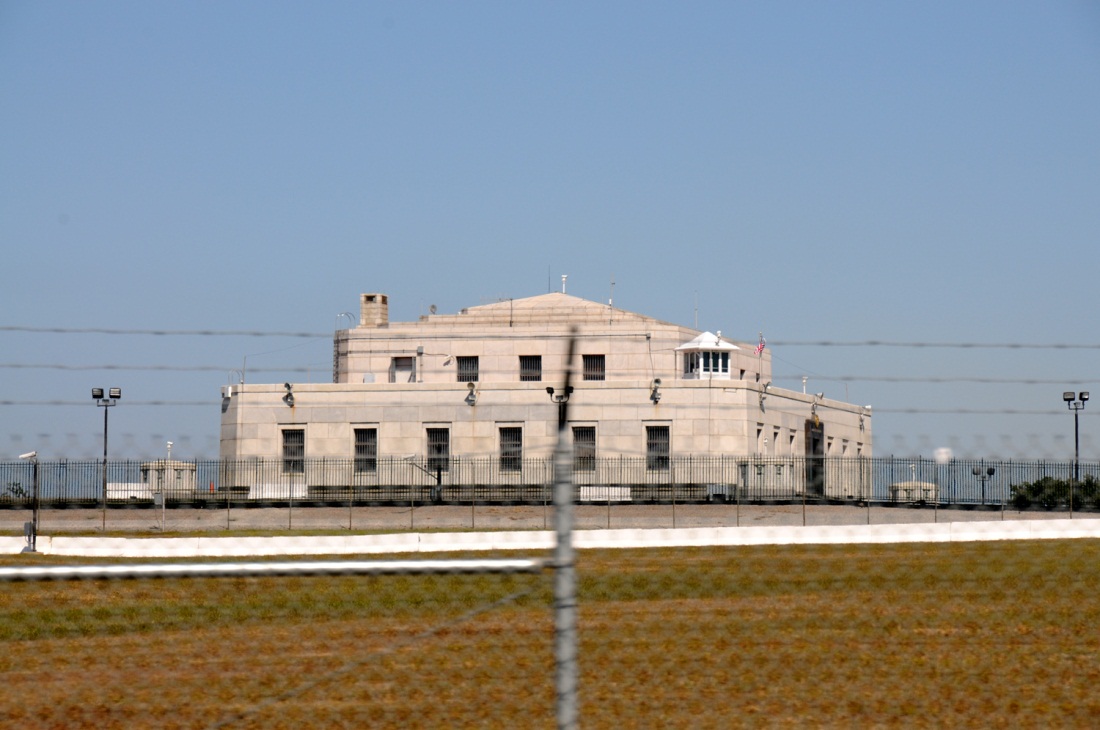 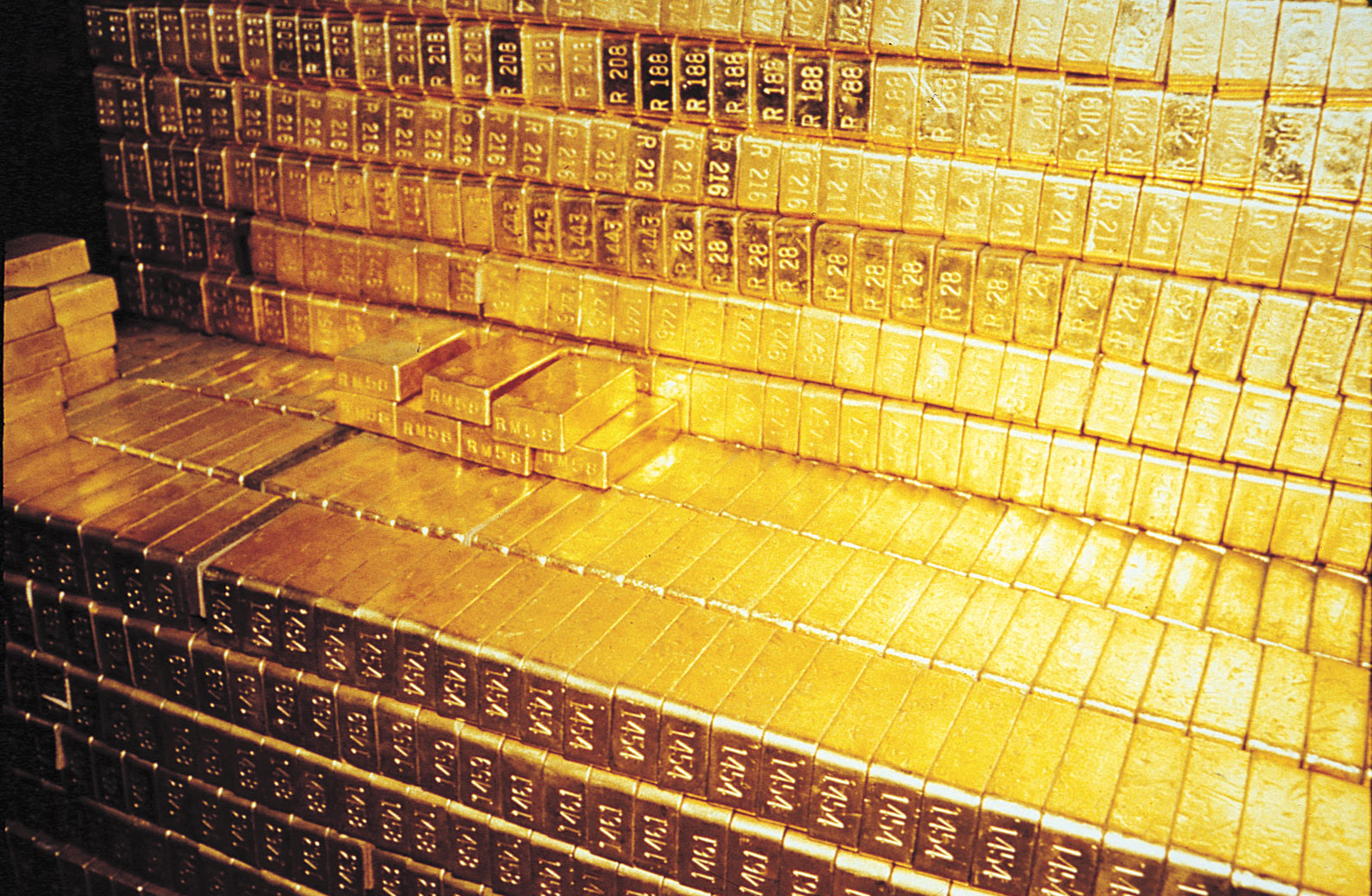 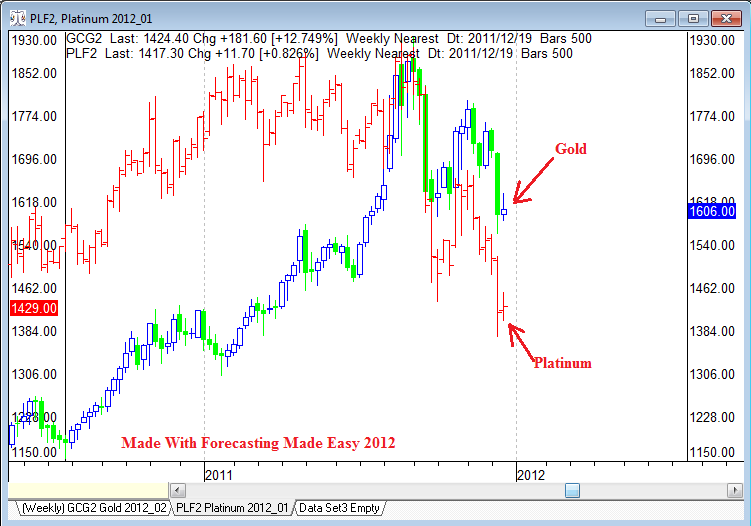 Verwendung:3. Technik
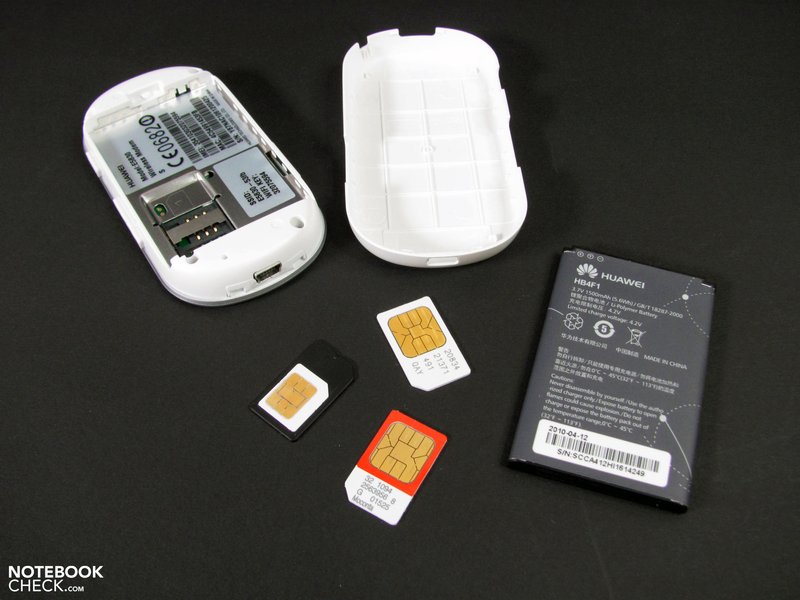 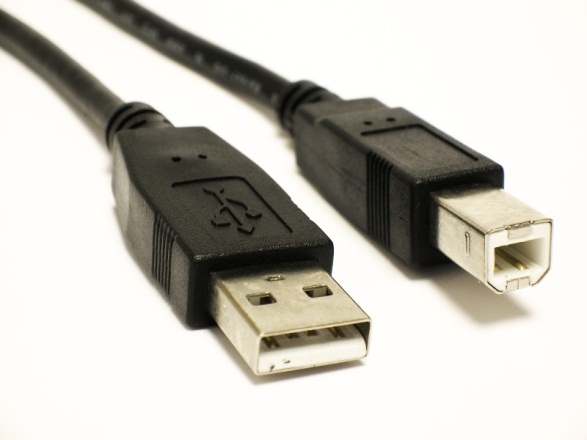 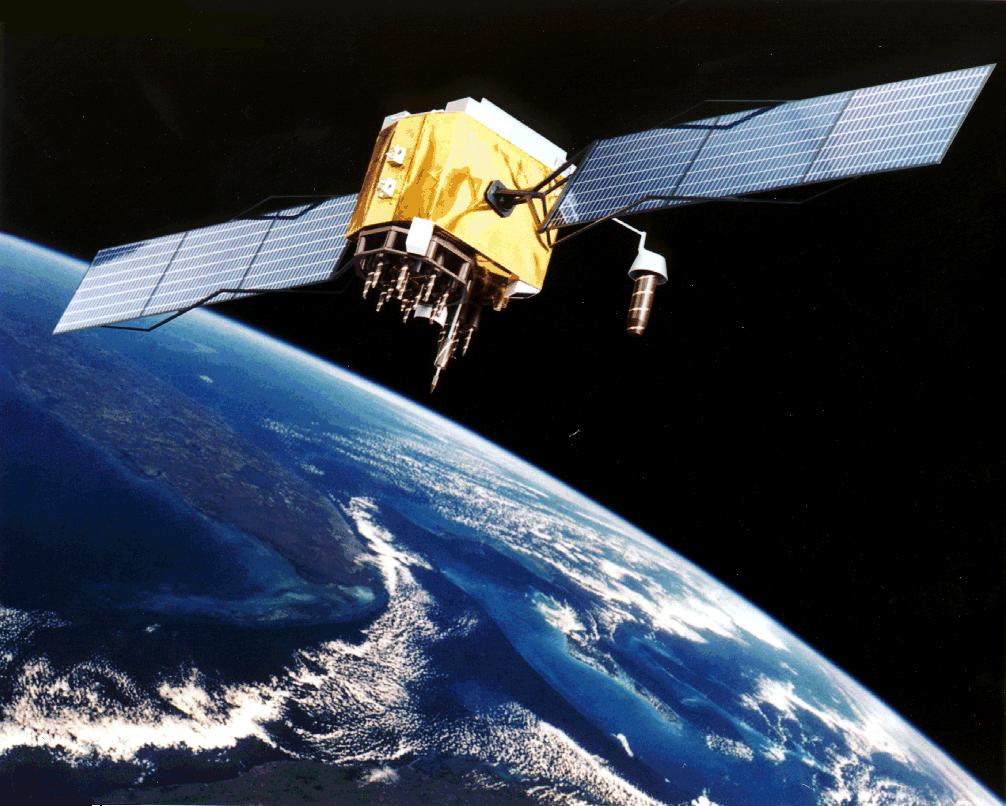